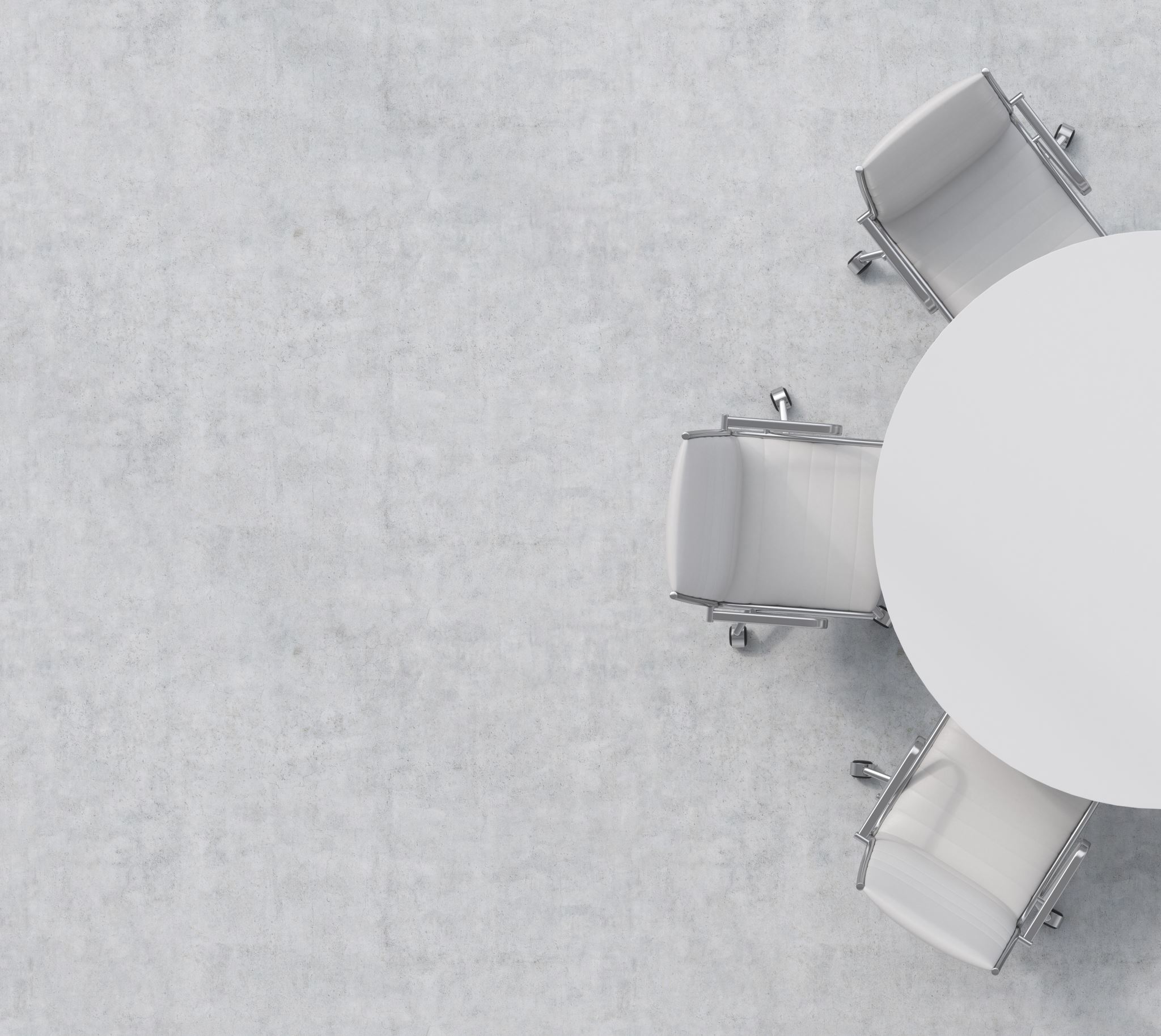 Motivational Interviewing
RESULTS Webinar Session 2
Presented 10-27-2021
By David Christian, Ph.D.
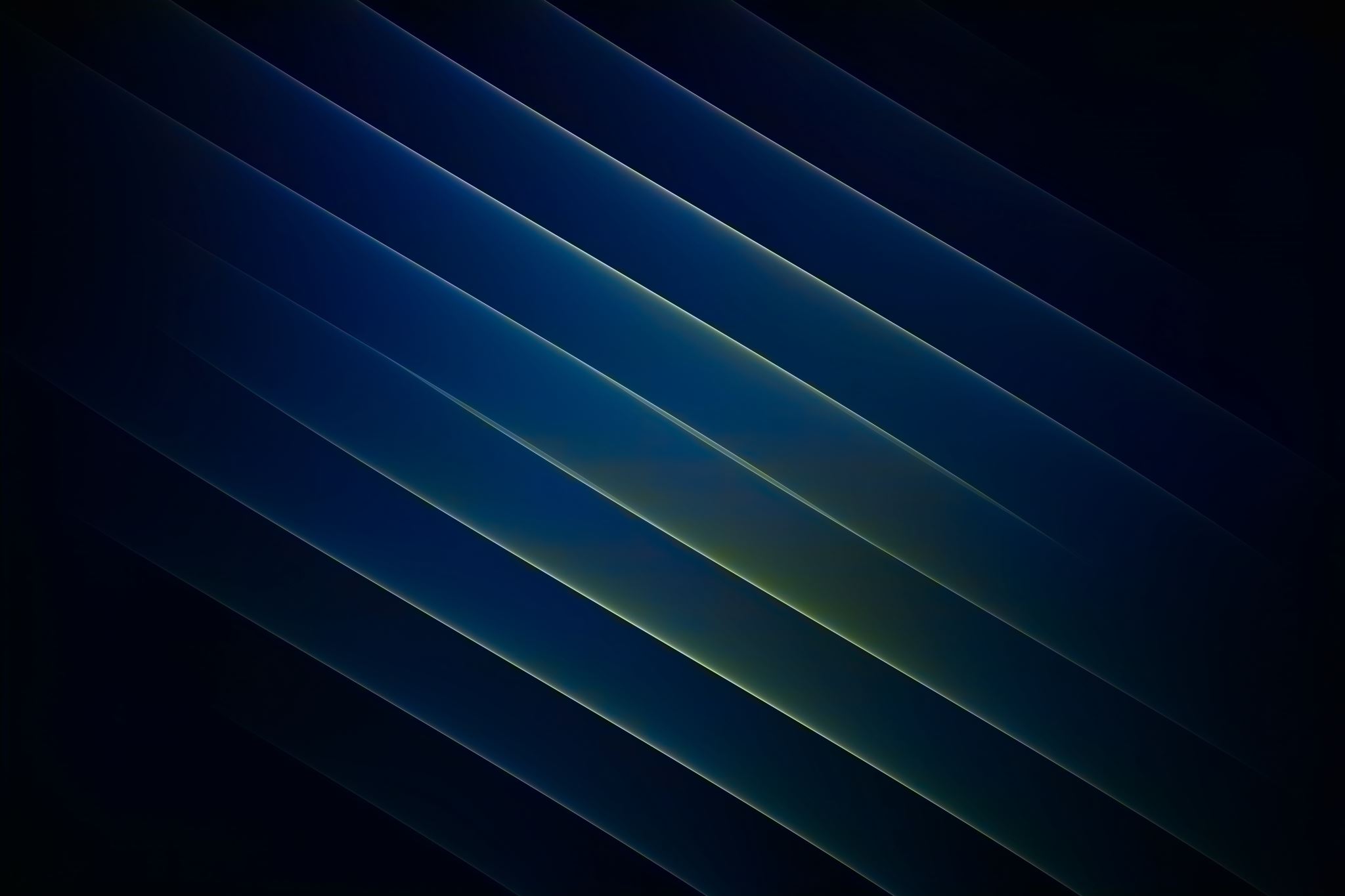 Review of Session 1
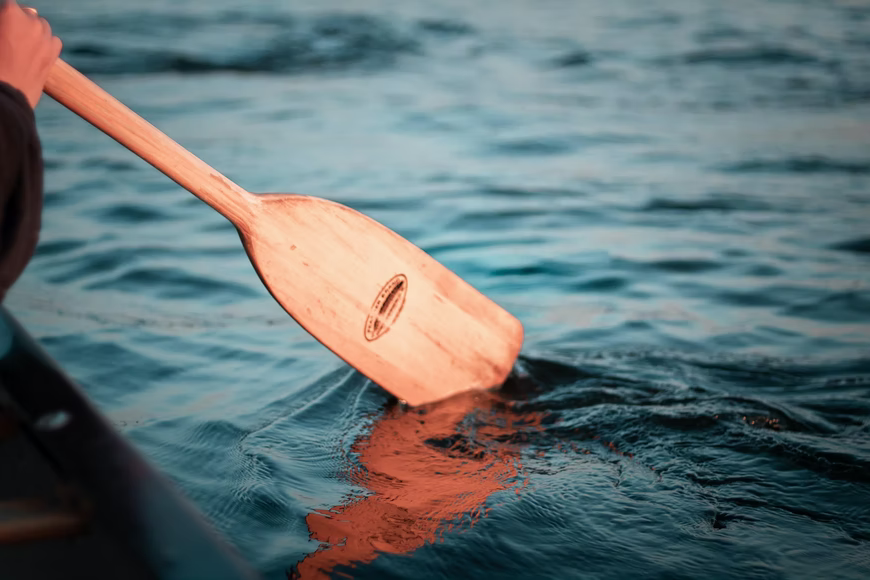 Core Skills: OARSCreating Collaborative Relationship
Open Questions
Affirmations
Reflections  
Summaries
Session Overview
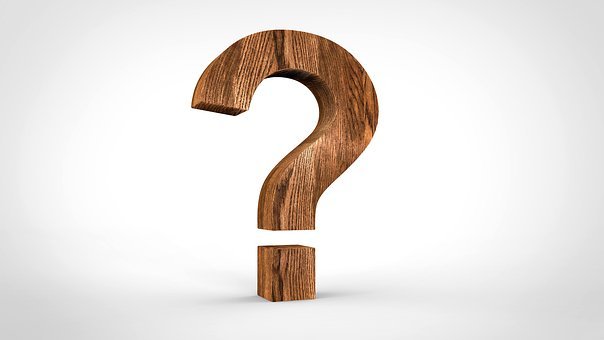 Open the Dialogue with Open Questions

Closed:  Would you support our proposal?

Open:  How much do you know about our proposal?

Try the 6 W’s: Who, What, When, Where, Why, and How

Try it: with your MOC
5
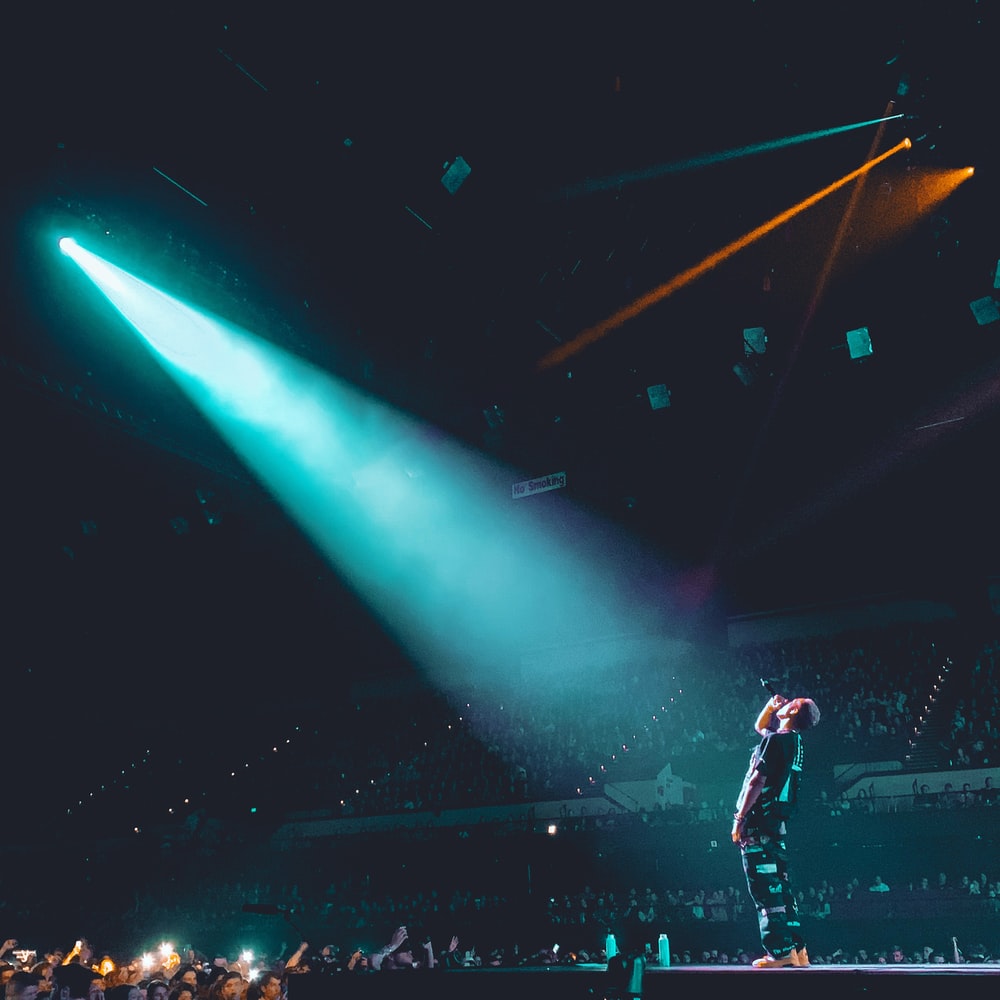 Affirm Them
Spotlight: 
Strengths
Efforts
Values 
Intentions
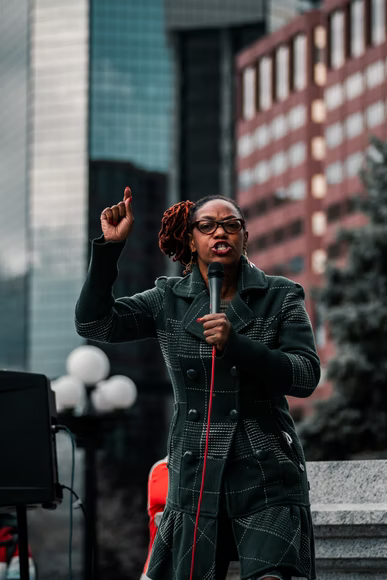 Sources For Affirmations
Their website
Newspapers from their area
Our own notes 
Others? 

One for your MOC.
Reflectively Listen 
(check your understanding)
Show nonjudgmental understanding of their:
Thoughts 
Feelings
Values
Both stated (surface) and implied (deep)
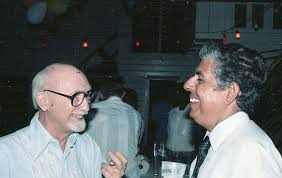 8
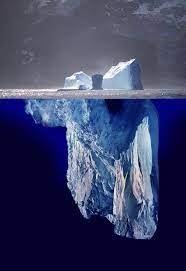 Reflection Guidelines
Simple reflection shows the exposed iceberg.
Deep reflection adds meaning, feeling or emphasis, showing the submerged iceberg  (what’s implied). 
Make your best guess about what the person means. 
“Continue the paragraph” to encourage them to go deeper.
Reflection stops dead horse beatings. 
Keep reflections brief.
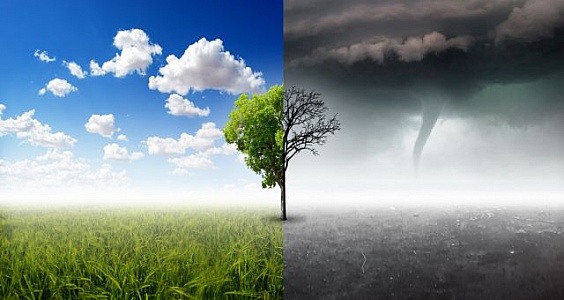 Demo: What are your thoughts about climate change?
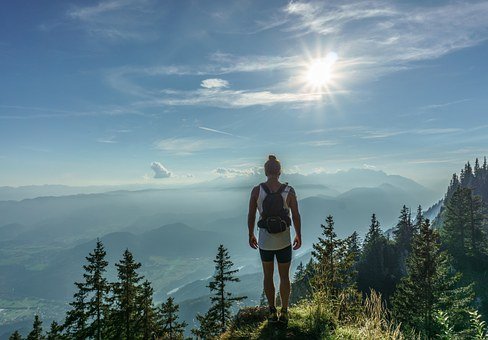 Summarize(The Big View)
Summary Options
The situation as they see it. 
Options discussed and agreements.
Why this is important.
 The next steps or plan.
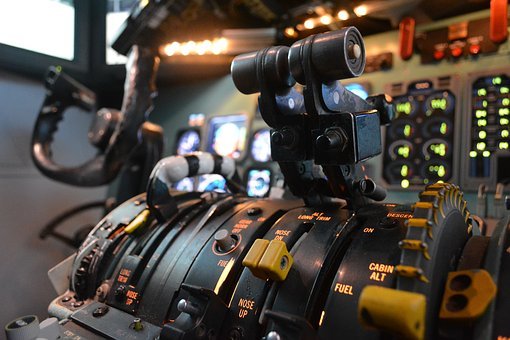 Role Plays
Simulator- safe, low risk, supportive.
Playful- opportunity to try things. 
Feedback- what worked, and a few suggestions.
Empathy- understand the “other side”
MI moves them through the 
Stages of Change
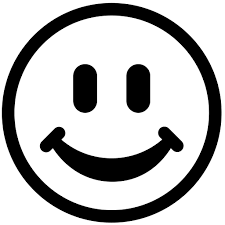 Maintenance
Consistent,  Zealous
4. Action
Moving, Engaged, Acting.
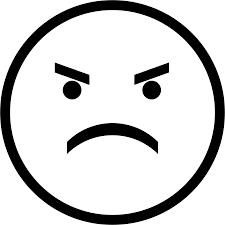 3. Preparation
Open, Looking, Interested
2. Contemplation
Maybe, Ambivalent
1. Precontemplation
Angry, In Denial, Defensive
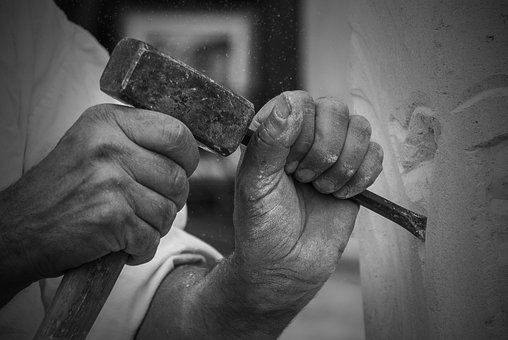 With MI, we think like a gardener, not a sculptor.
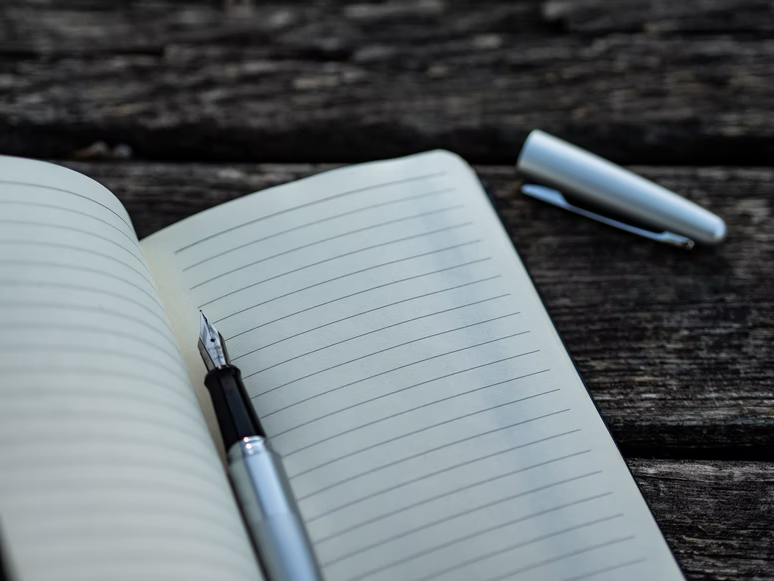 Pre-Meeting Checklist

Our Agenda
Follow Up
Focus
Affirmation
Ask

Them
Stage of Change
Interests and Values
Obstacles
You can do any “what” if you have the right “why.”      -Nietzsche
Conservative 
Values

Individual liberty 
Economic security 
Business/Job growth
National Security  
Market-based solutions
Individual responsibility
Fairness based on effort
Treating people equally
Respect for innocent life
Patriotism
Nationalism
Deference to tradition
Avoiding radical changes
Eliminating subsidies
American ingenuity
Improving infrastructure
Privatization
Reduced regulations
Sustainability 
Supporting families
Protect taxpayers
Revenue neutrality
Reducing spending
Conservative leadership
Avoid big spending
Smaller government
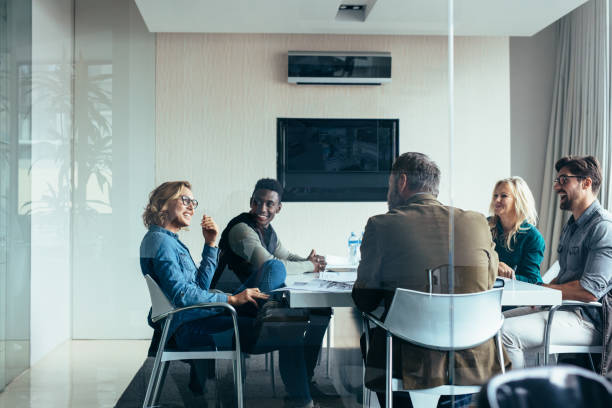 Demo Role Play with MOC
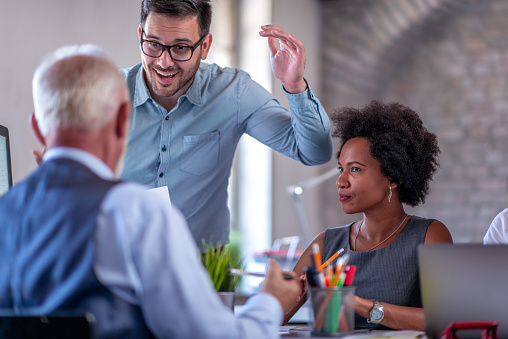 Triad Role Play
MOC: Play the role Sarah played
Advocate: Use OARS like Dave 
Observer: Count OARS
Chat 5, Feedback 1, Switch
Make mistakes!
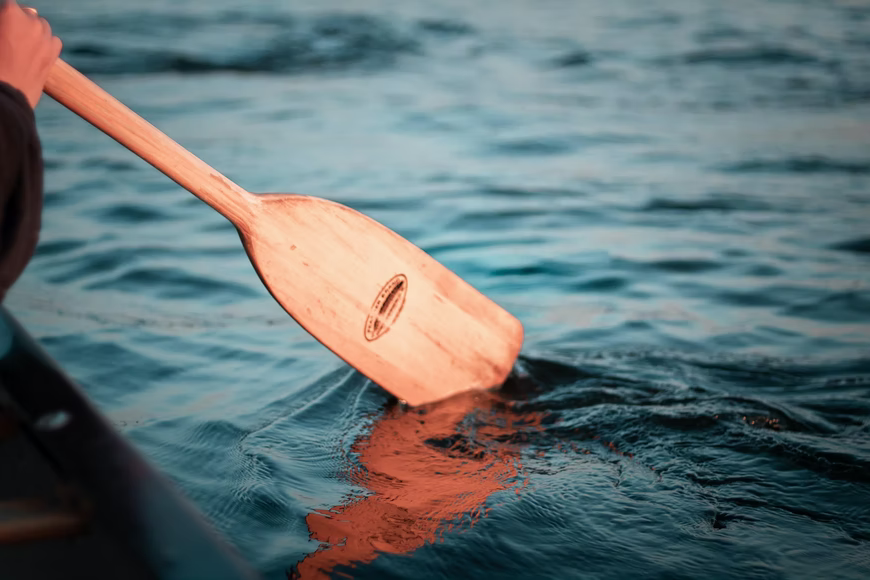 OARS Observer Tasks
OARS Count
What worked? 
Suggestions?
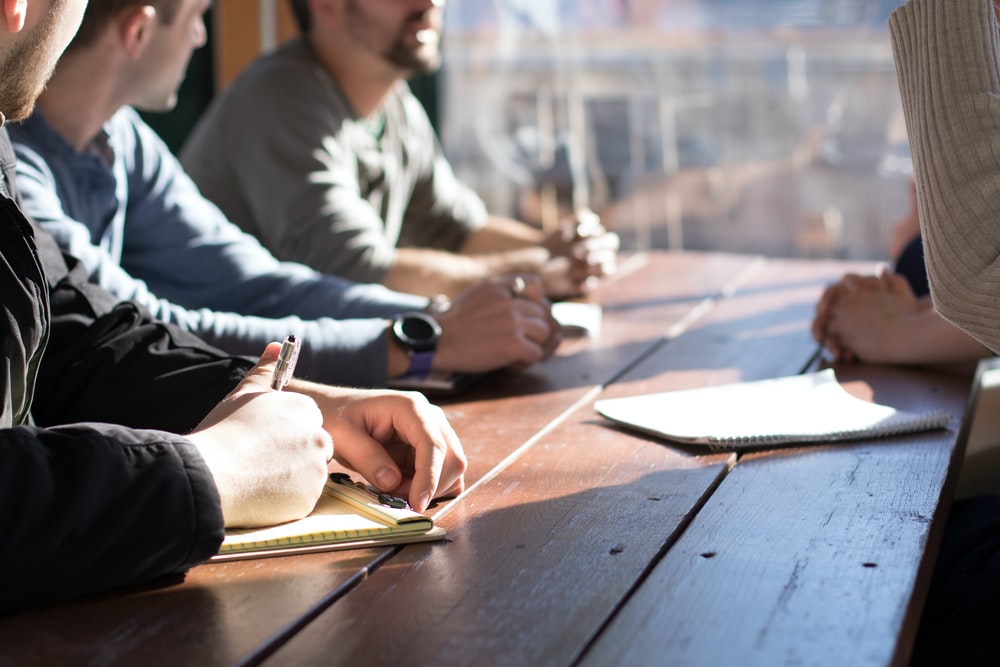 Discuss
Advocates- Your experience? 
MOC’s- Your experience? 
Everyone- 
Observations
Questions
What if’s

Thanks!
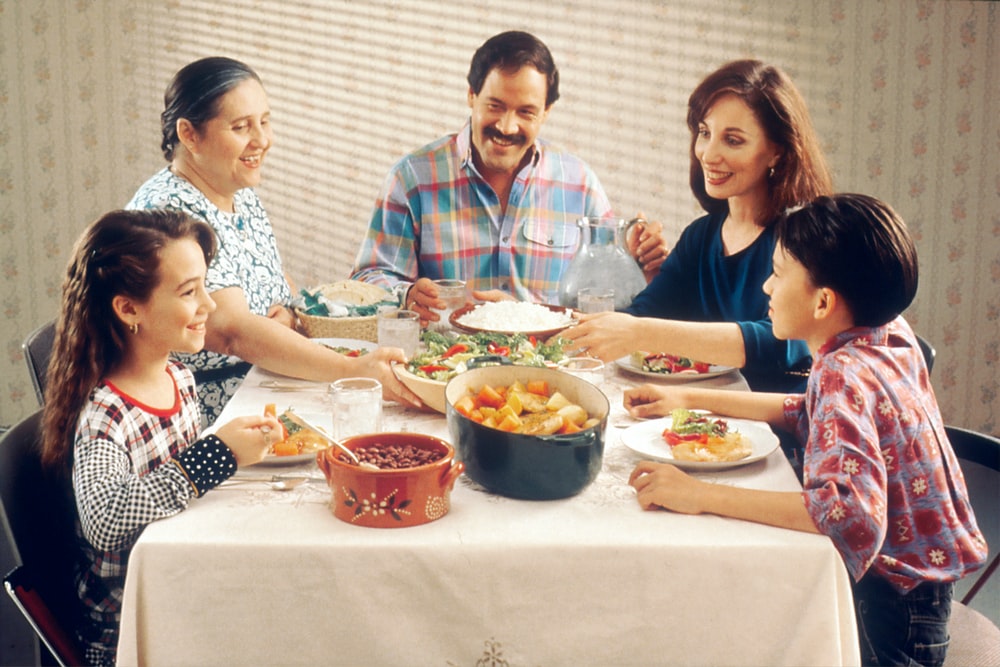 Practice OARS with-
advocates
coworkers
family
friends 

Next Session, Nov. 16
Evoking Change Talk
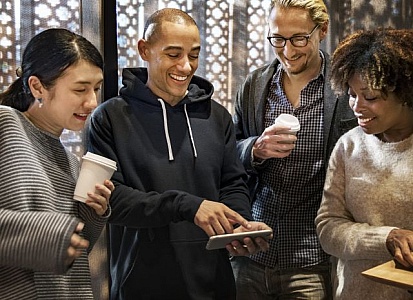